ПЪРВИЯТ УЧЕБЕН ДЕН
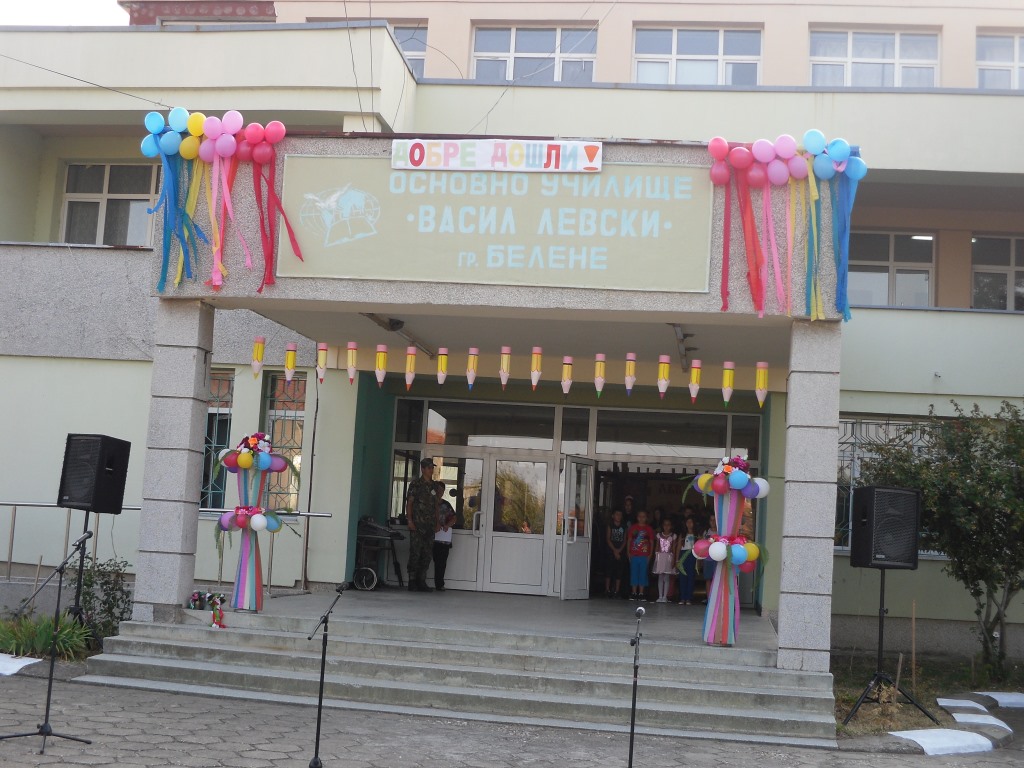 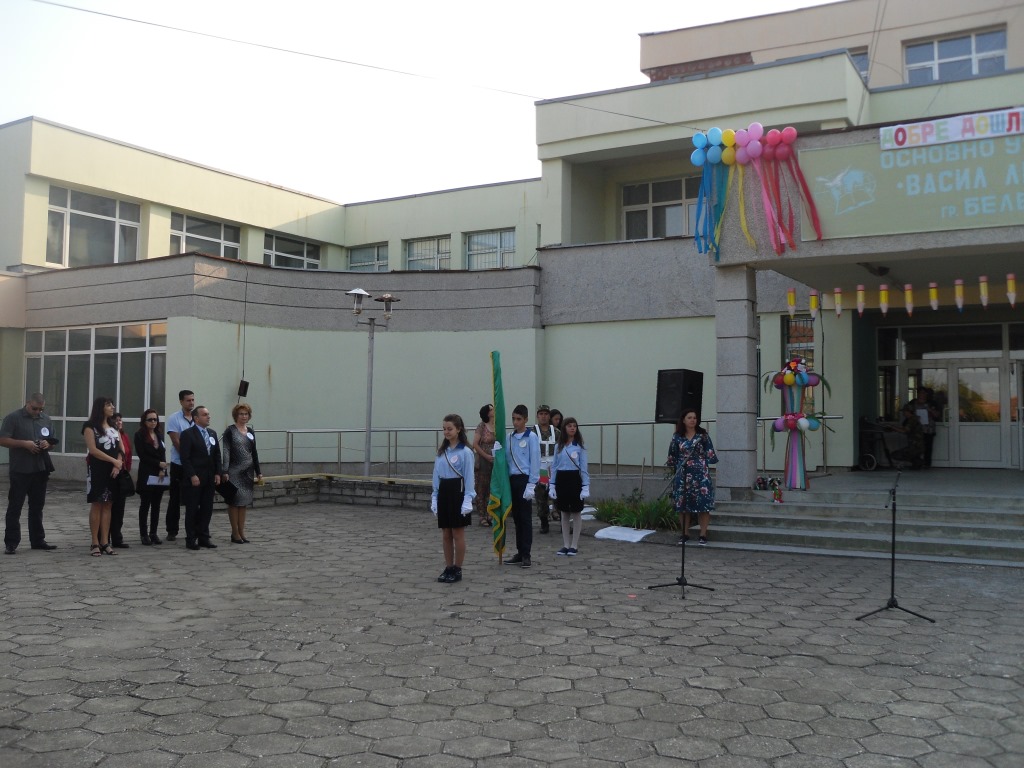 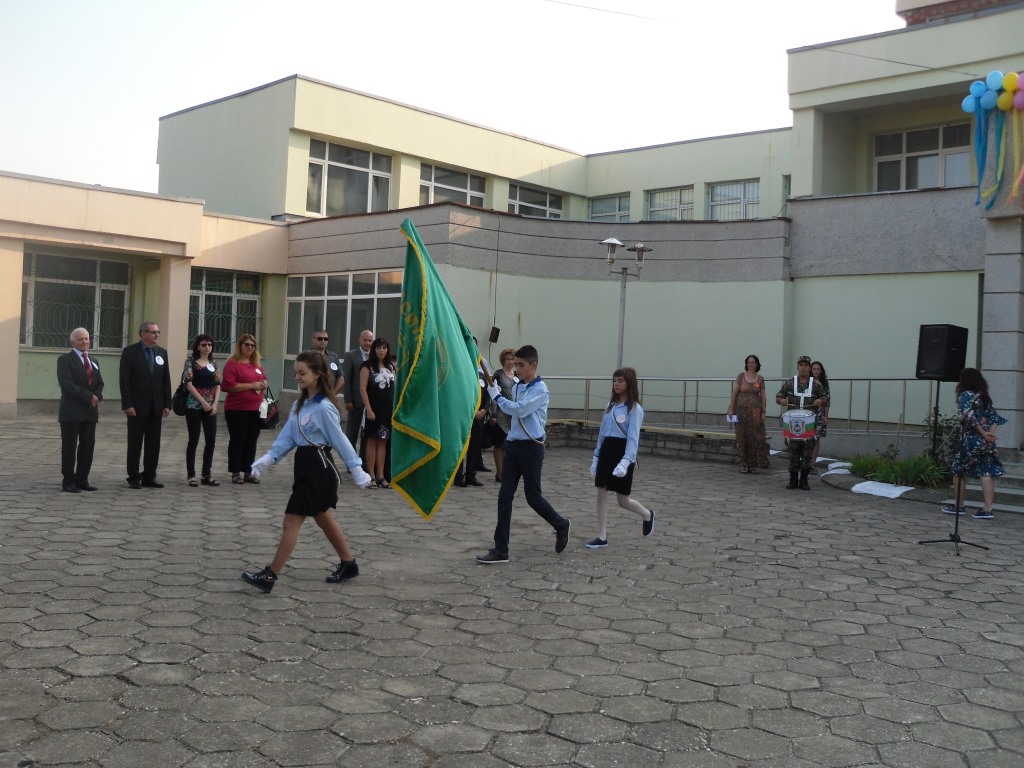 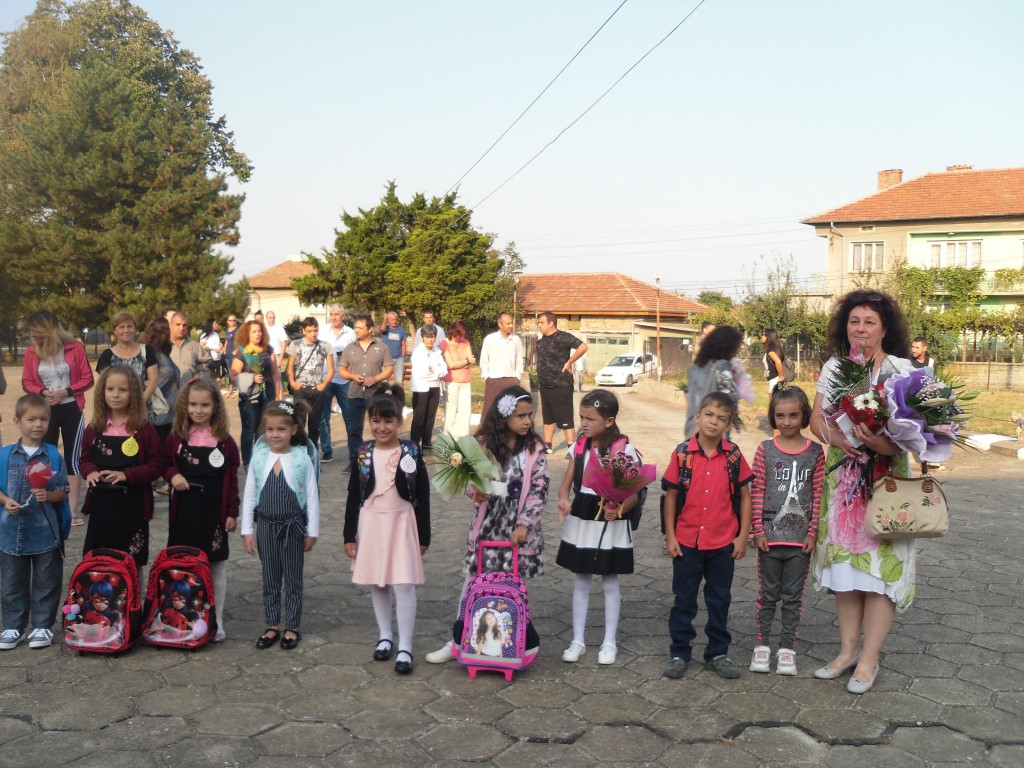 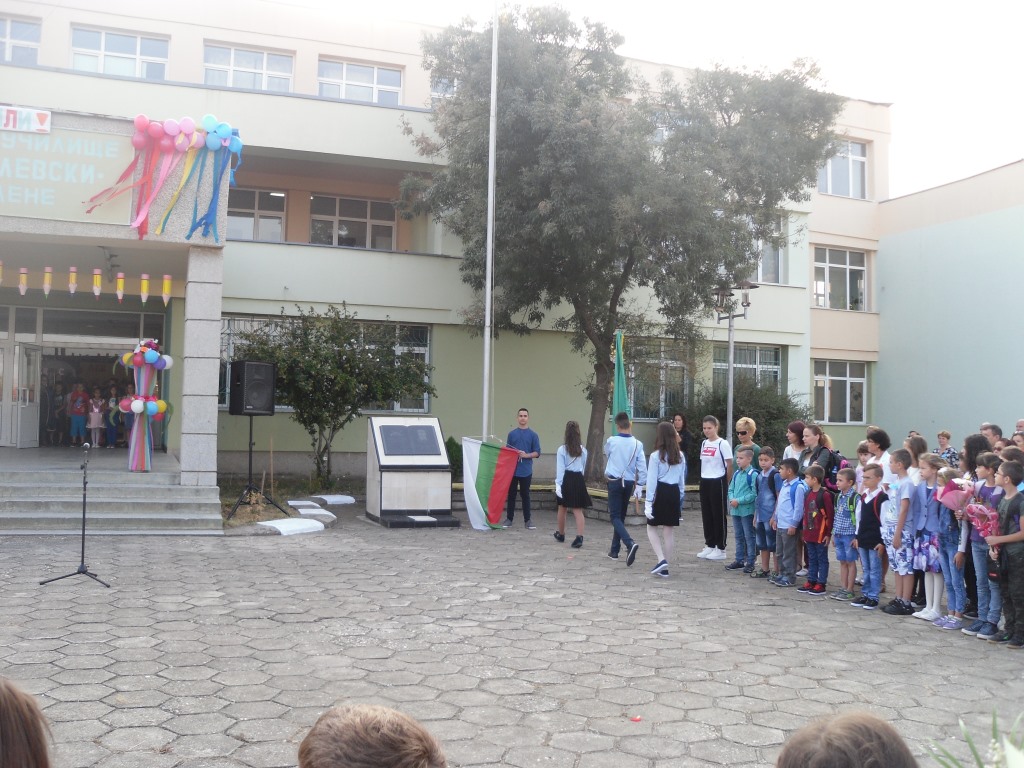 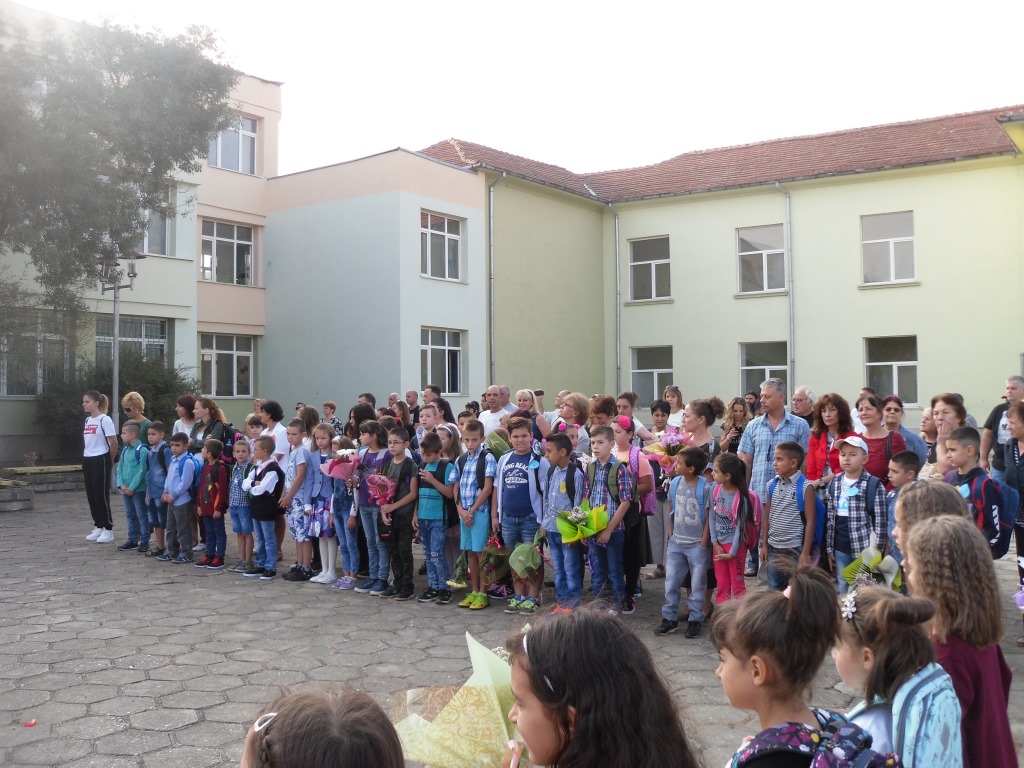 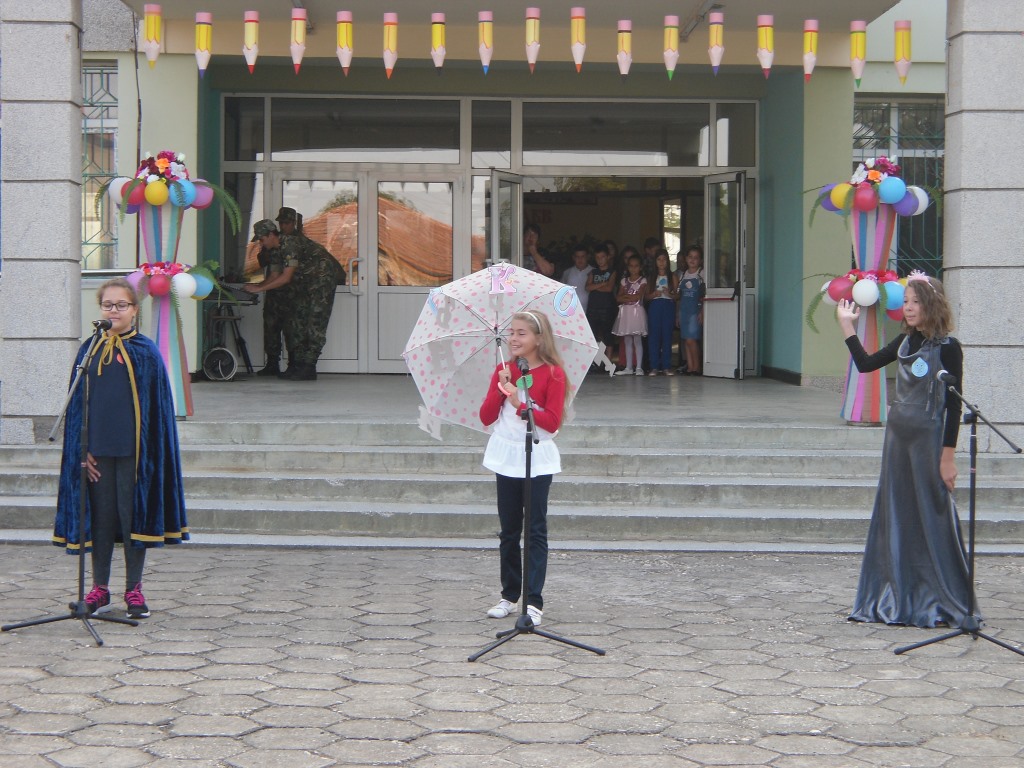 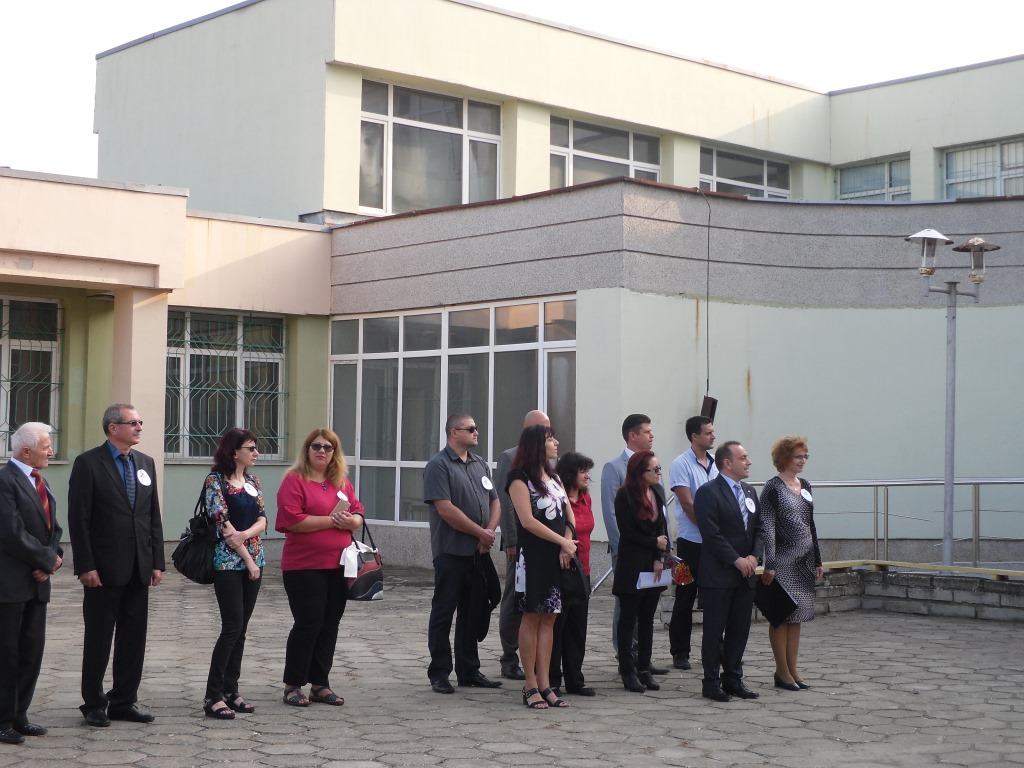 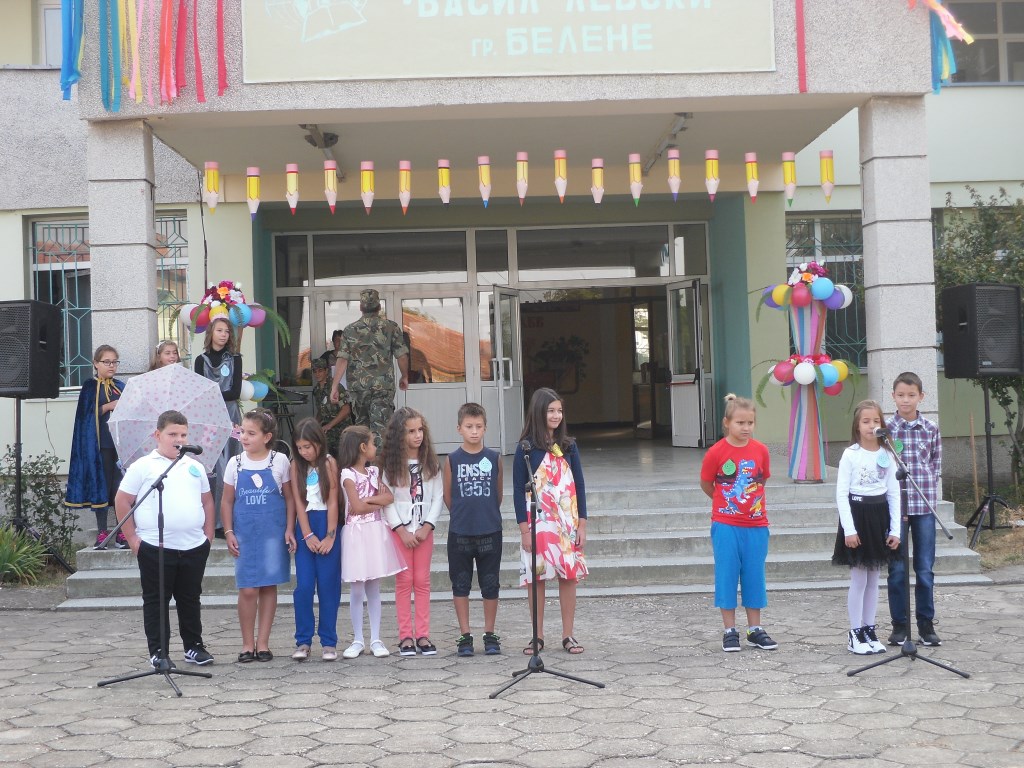 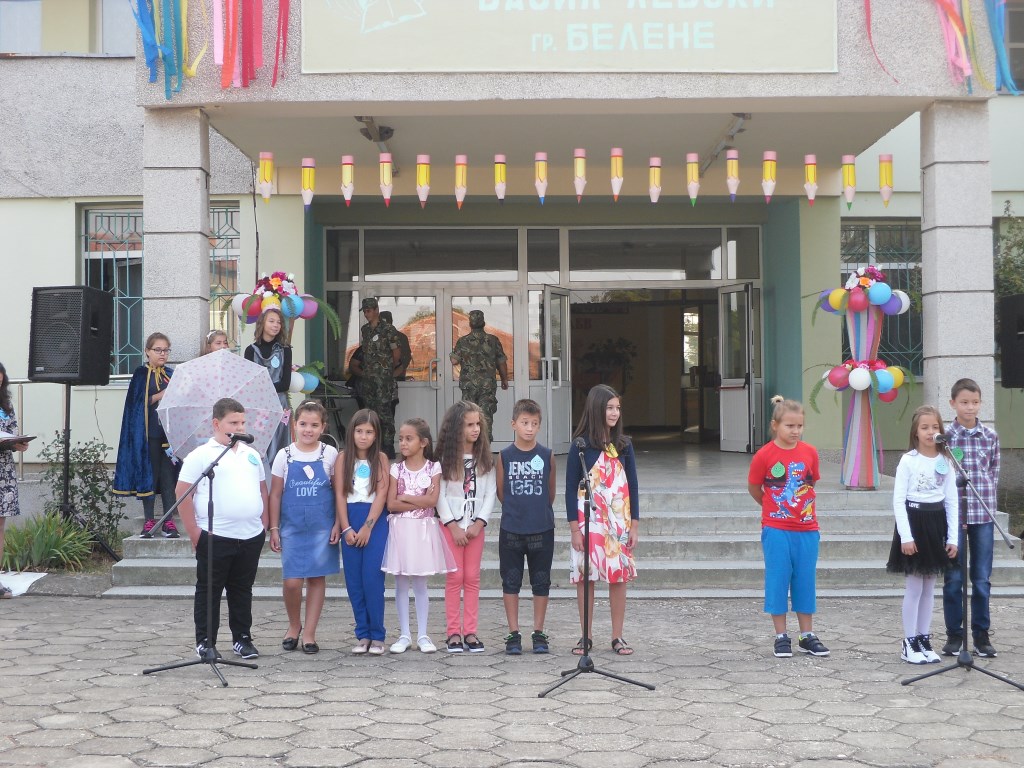 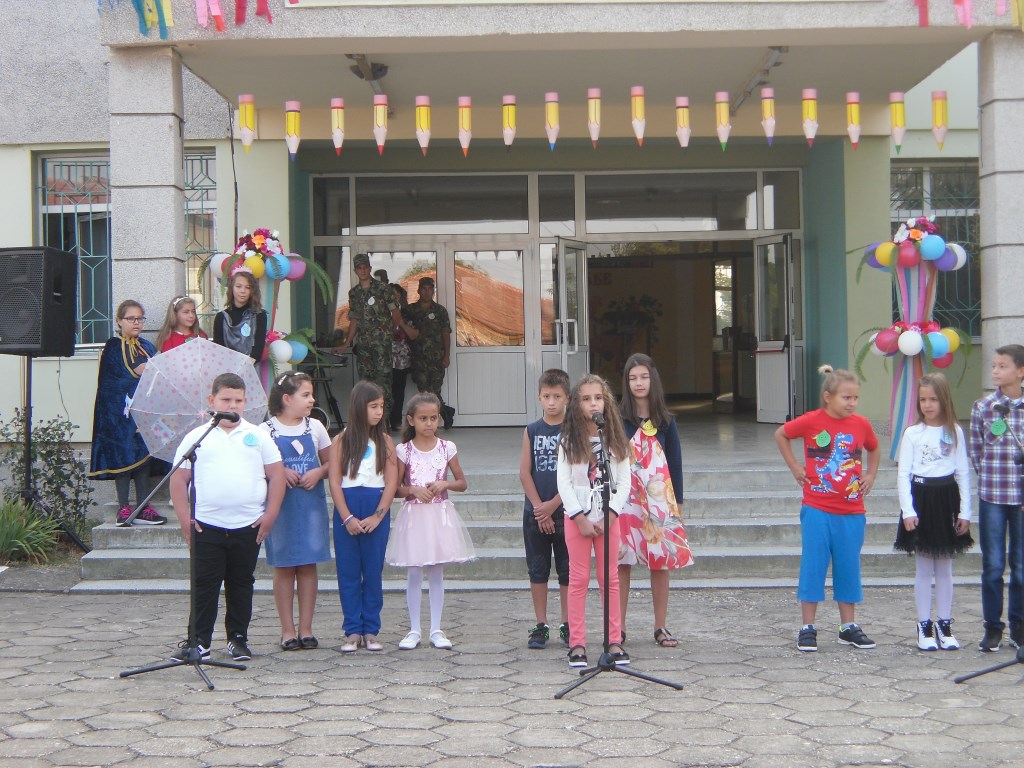 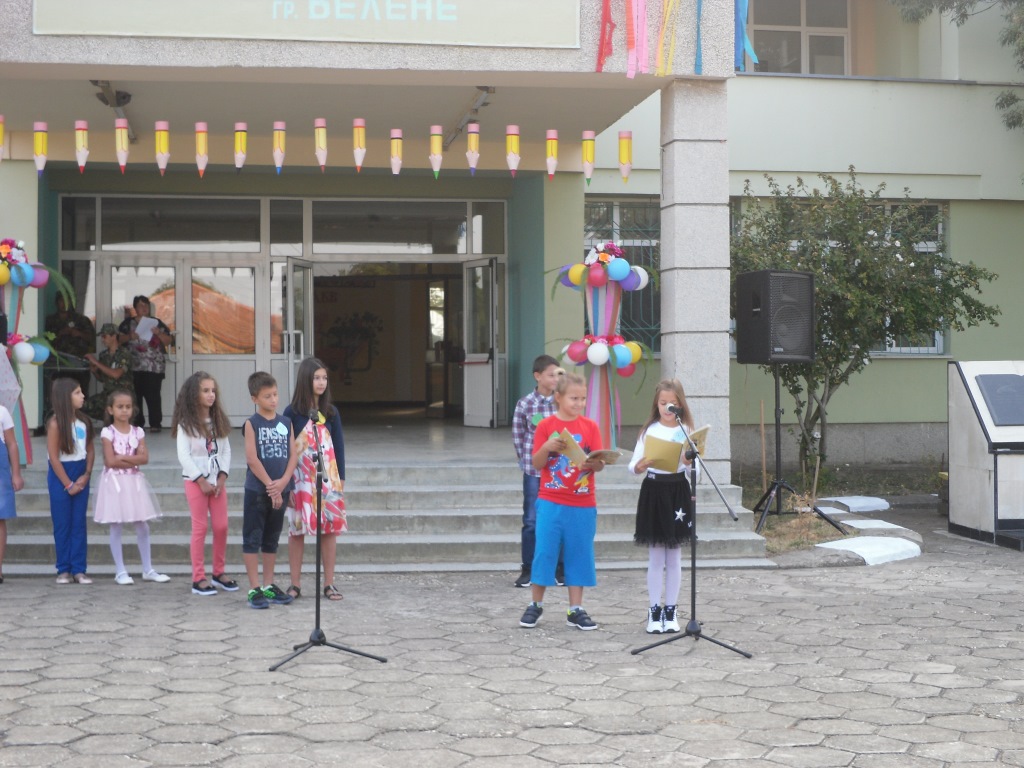 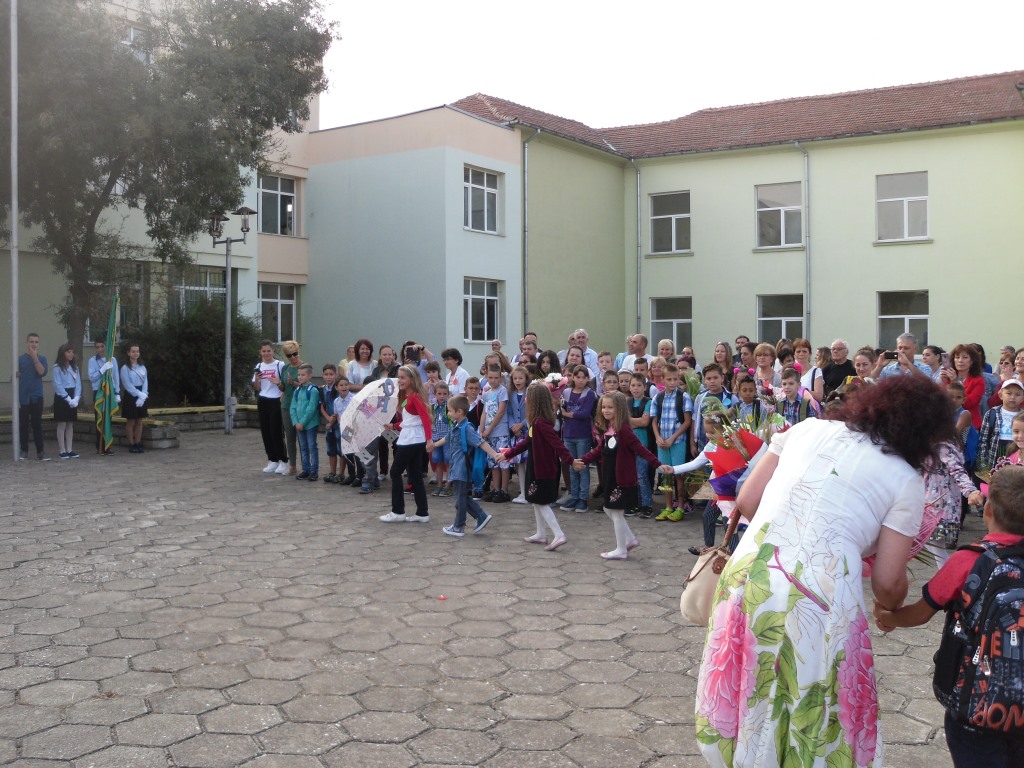 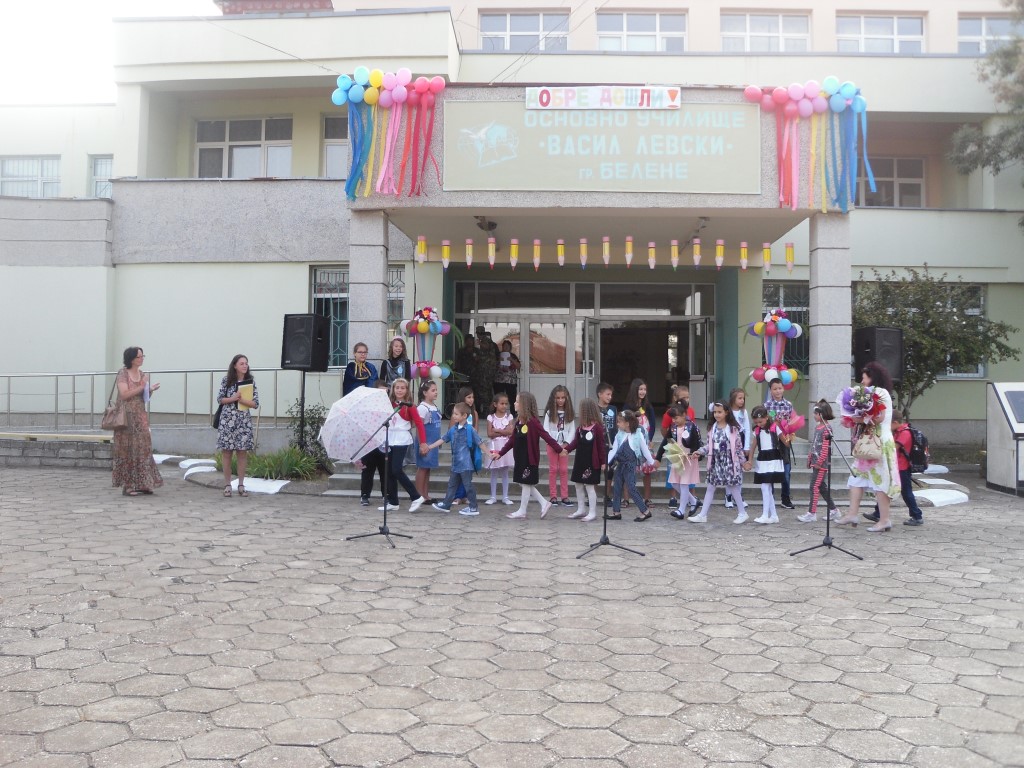 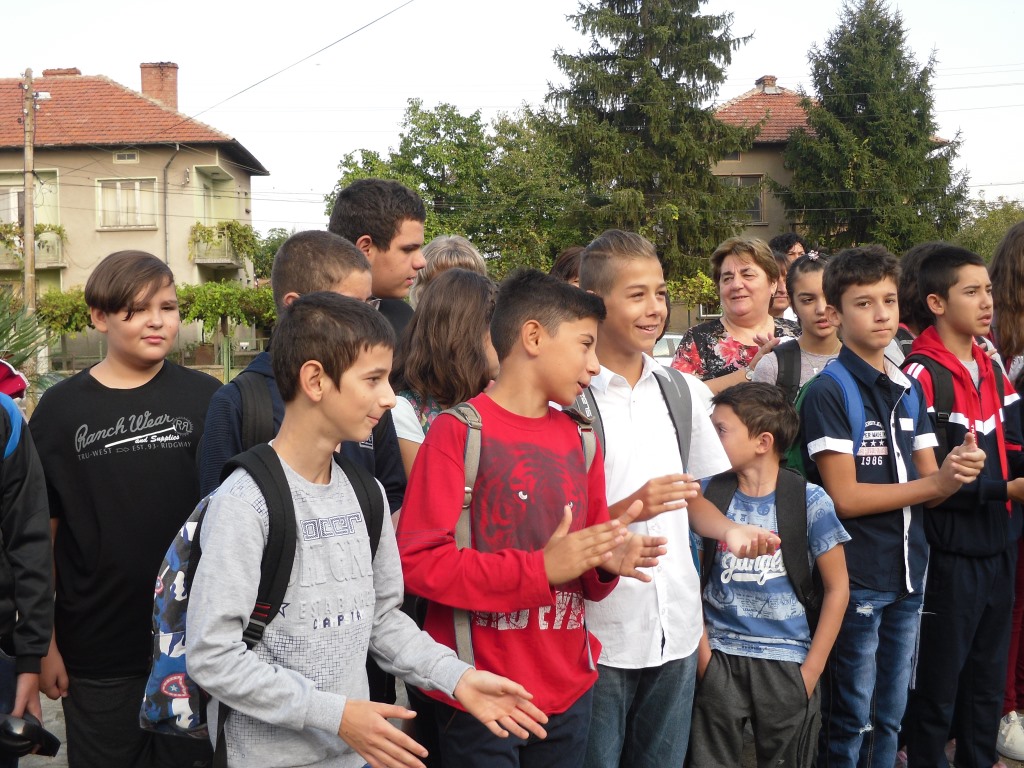 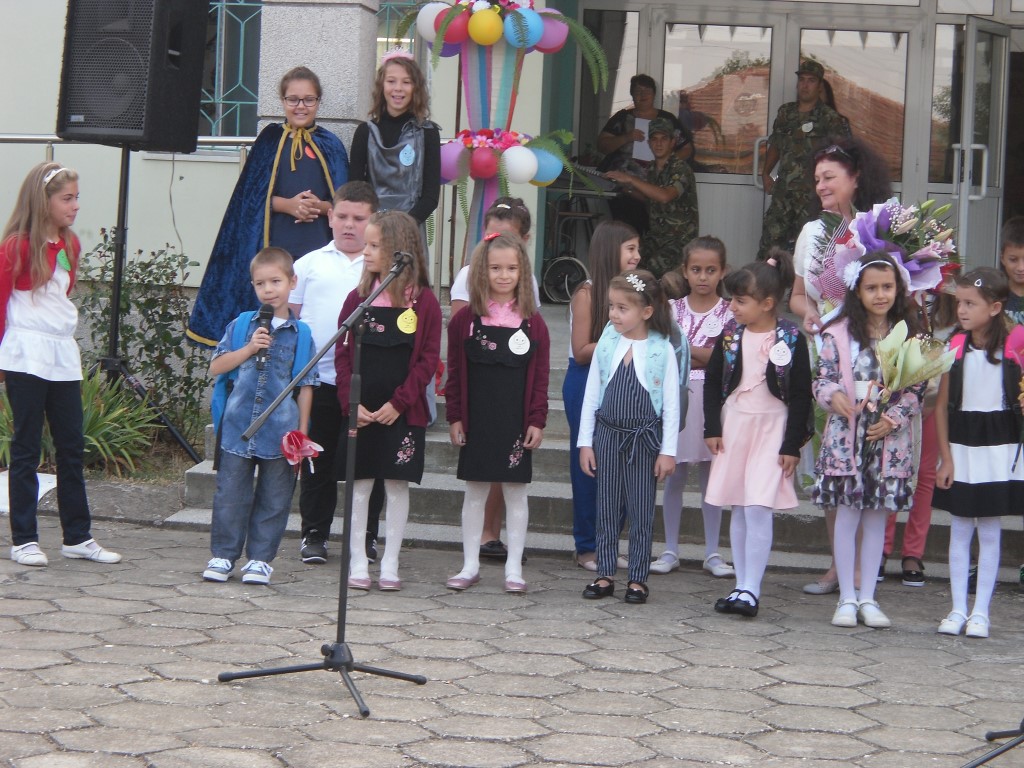 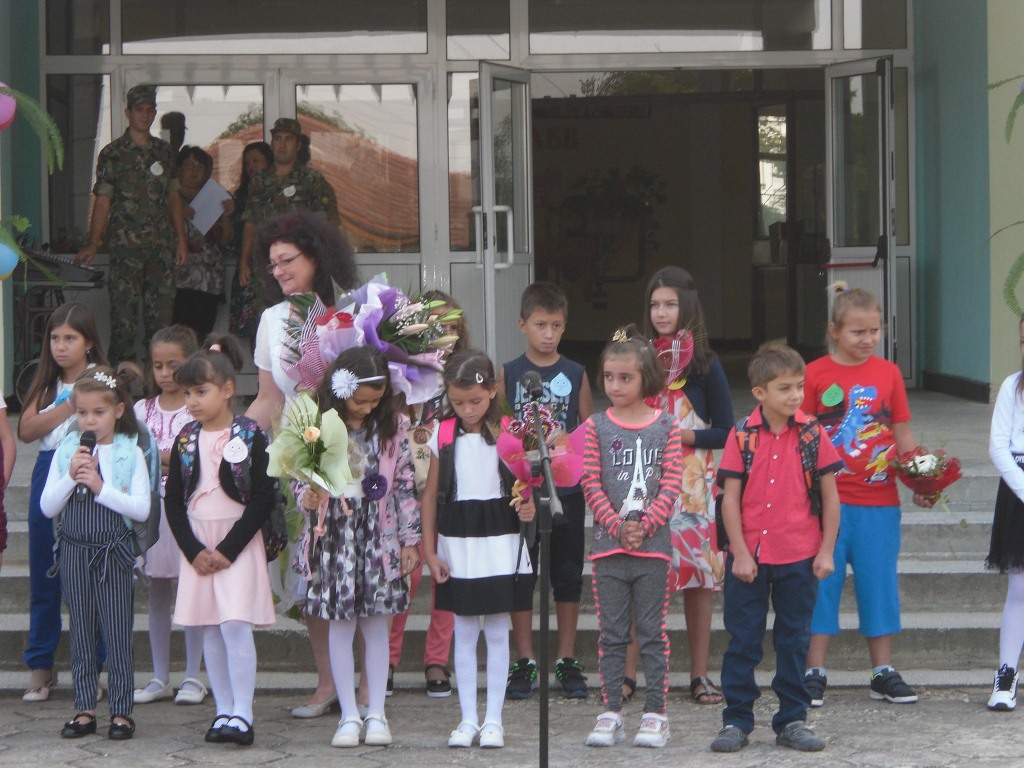 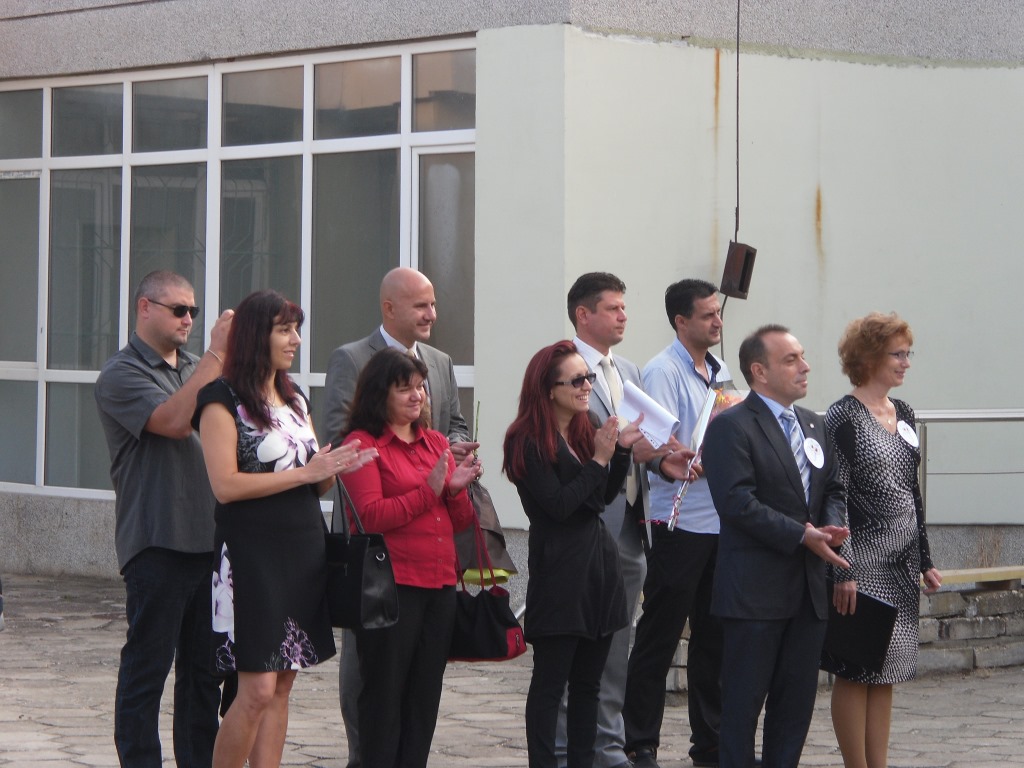 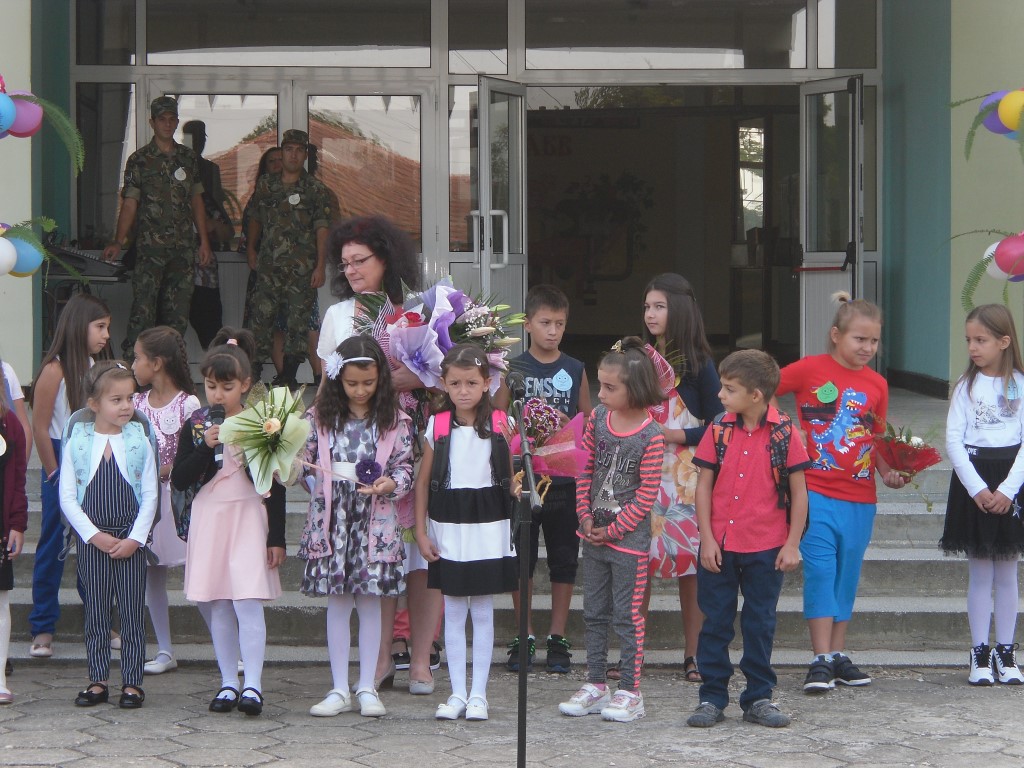 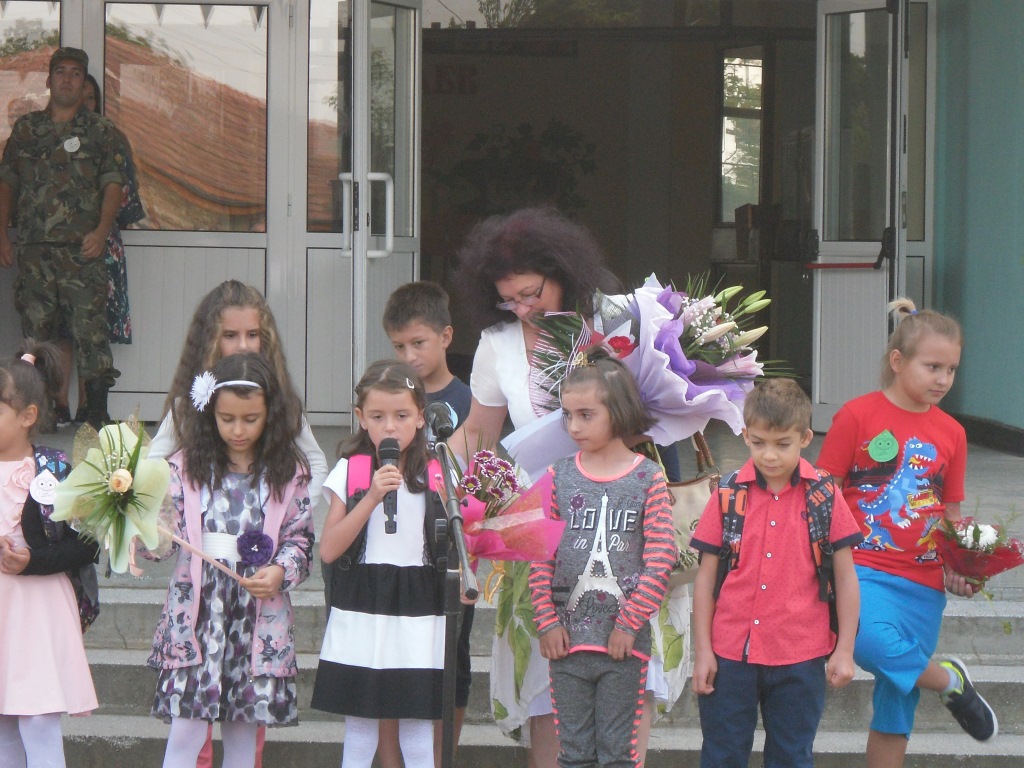 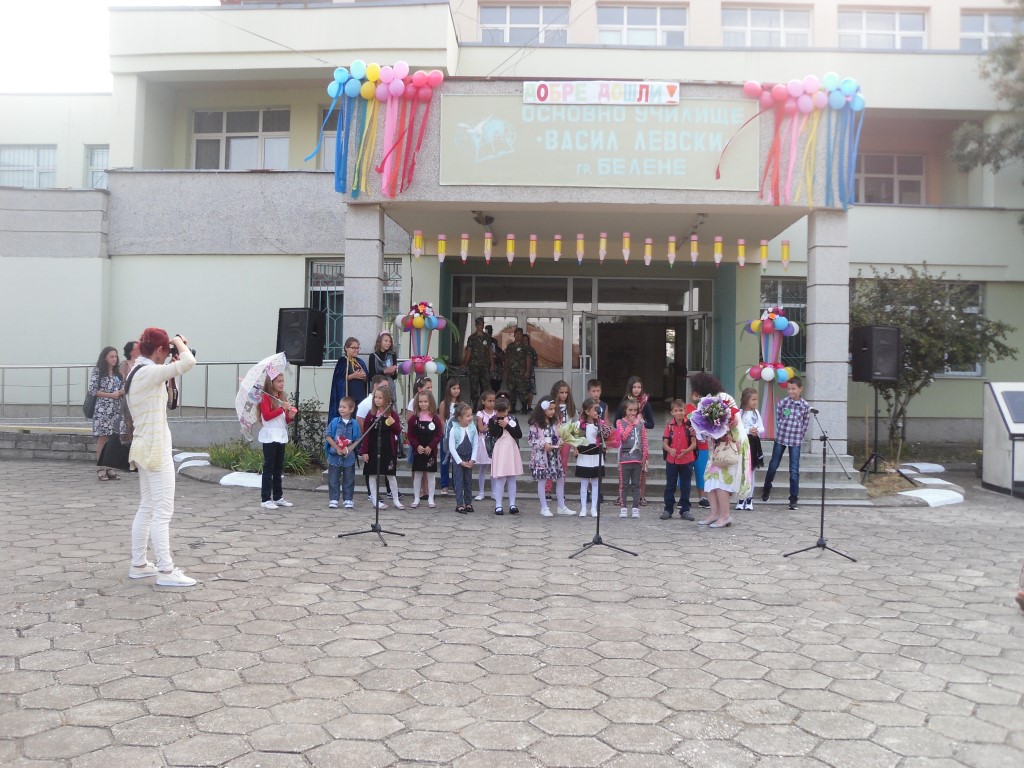 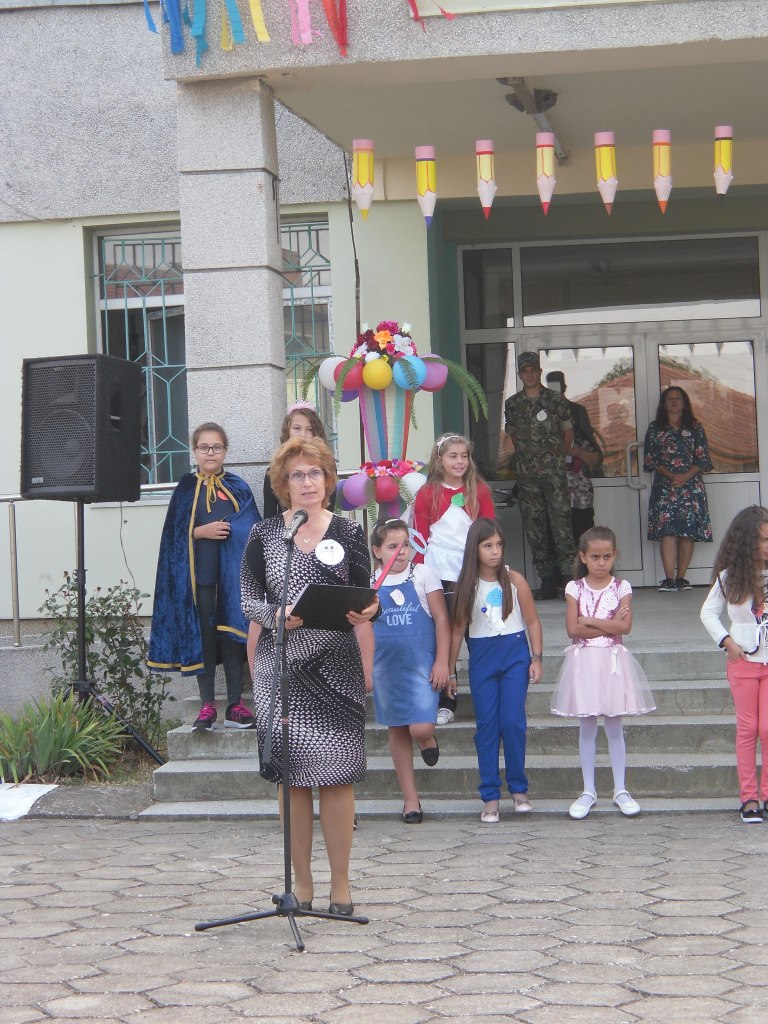 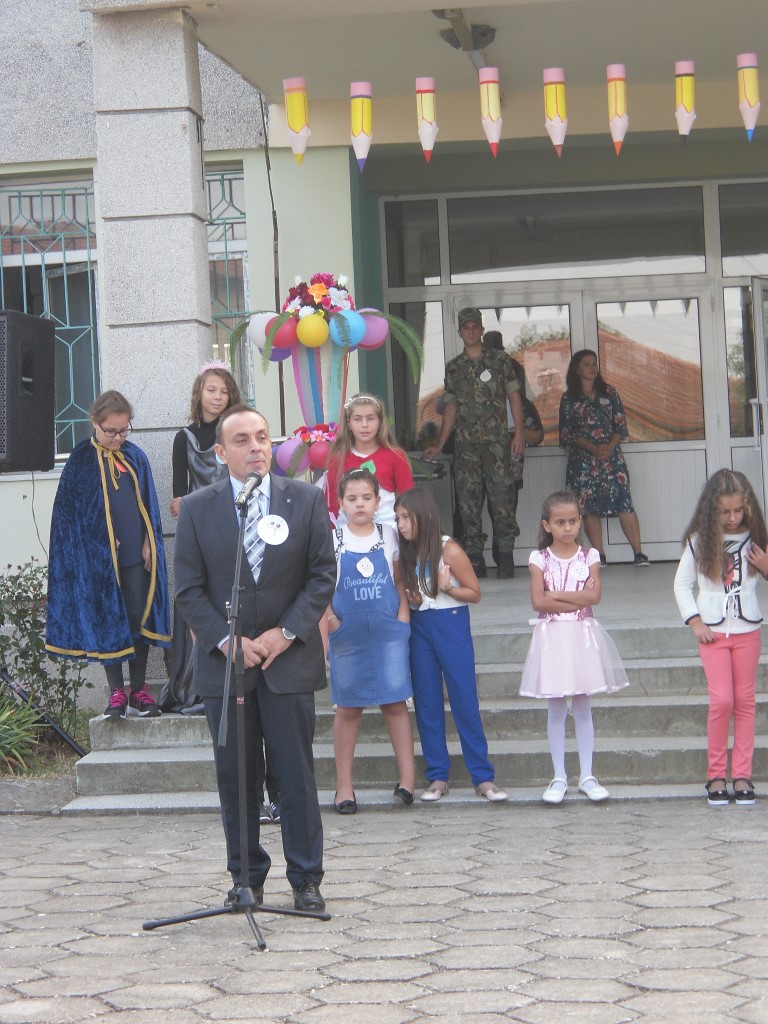 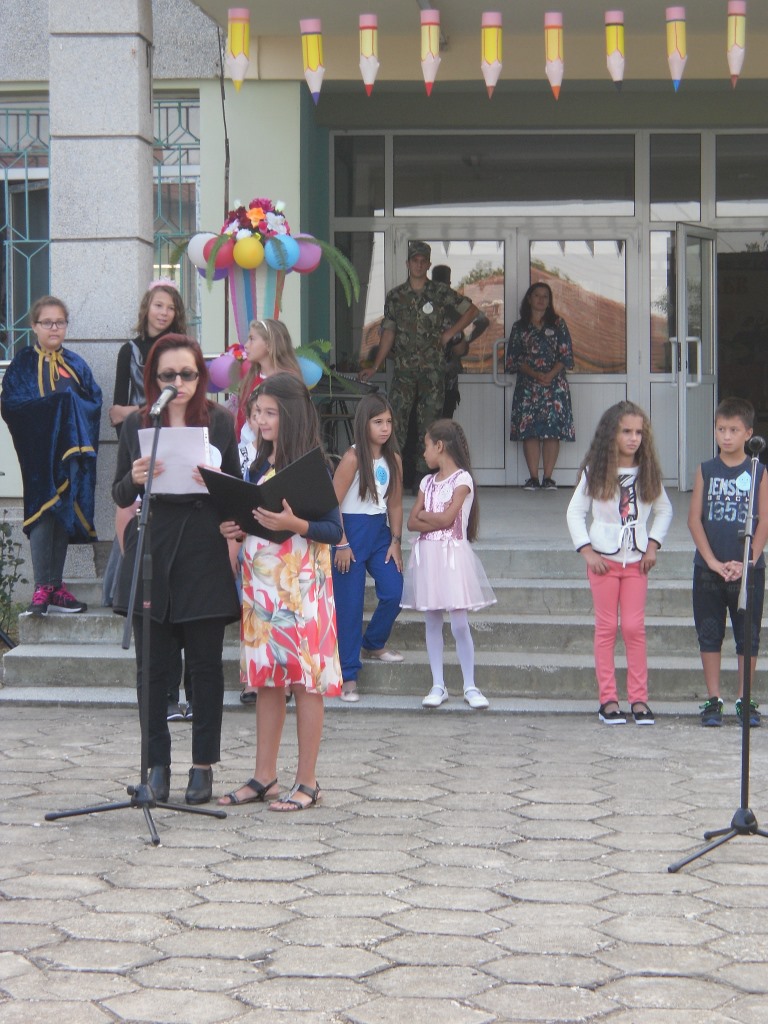 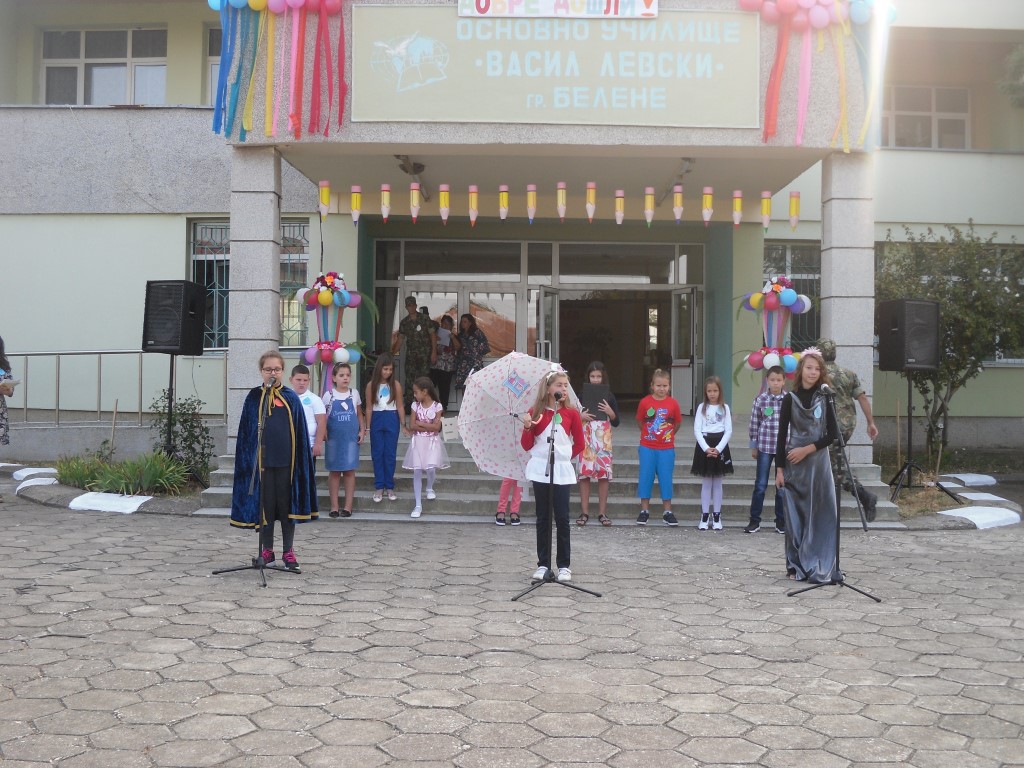 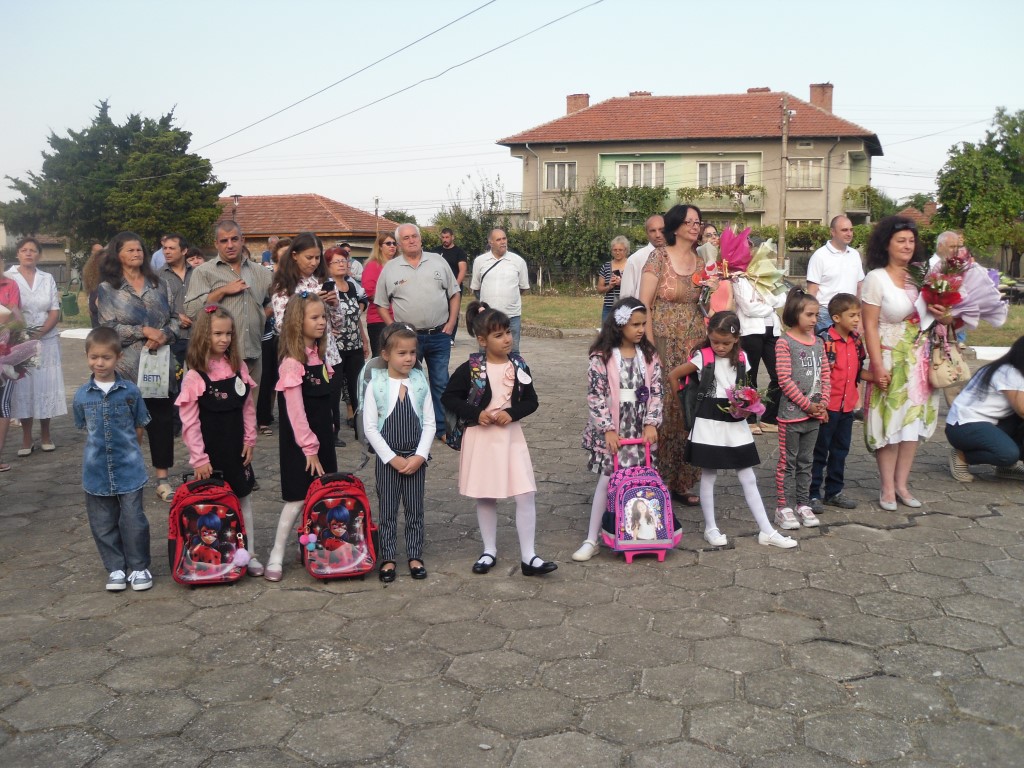 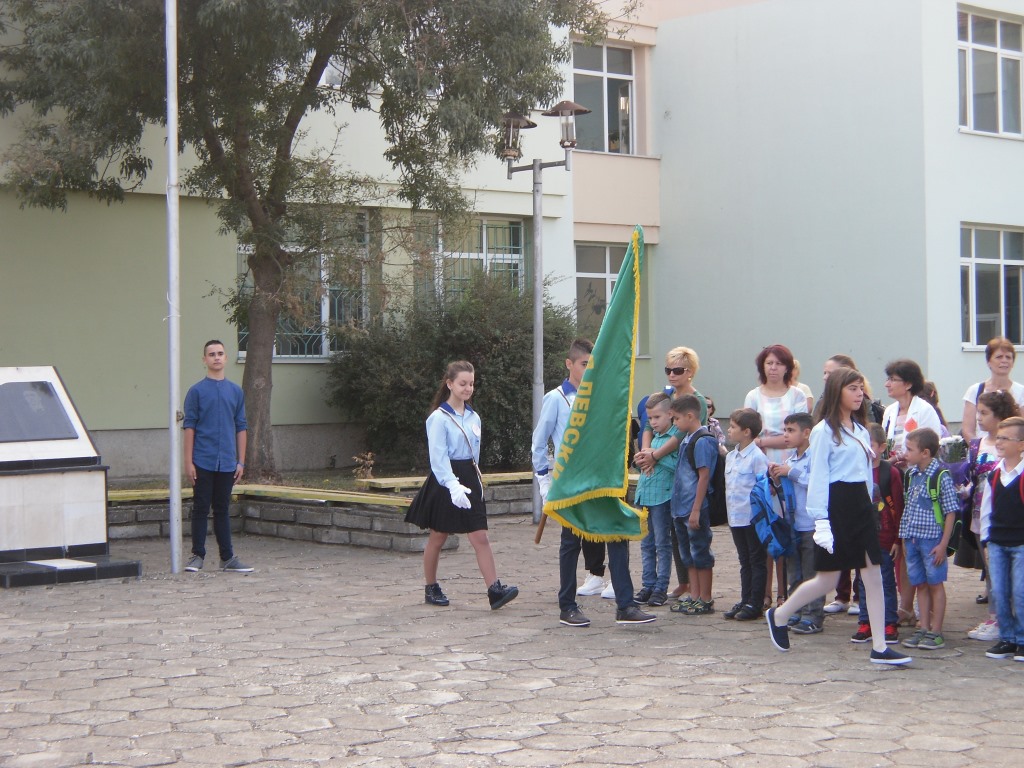 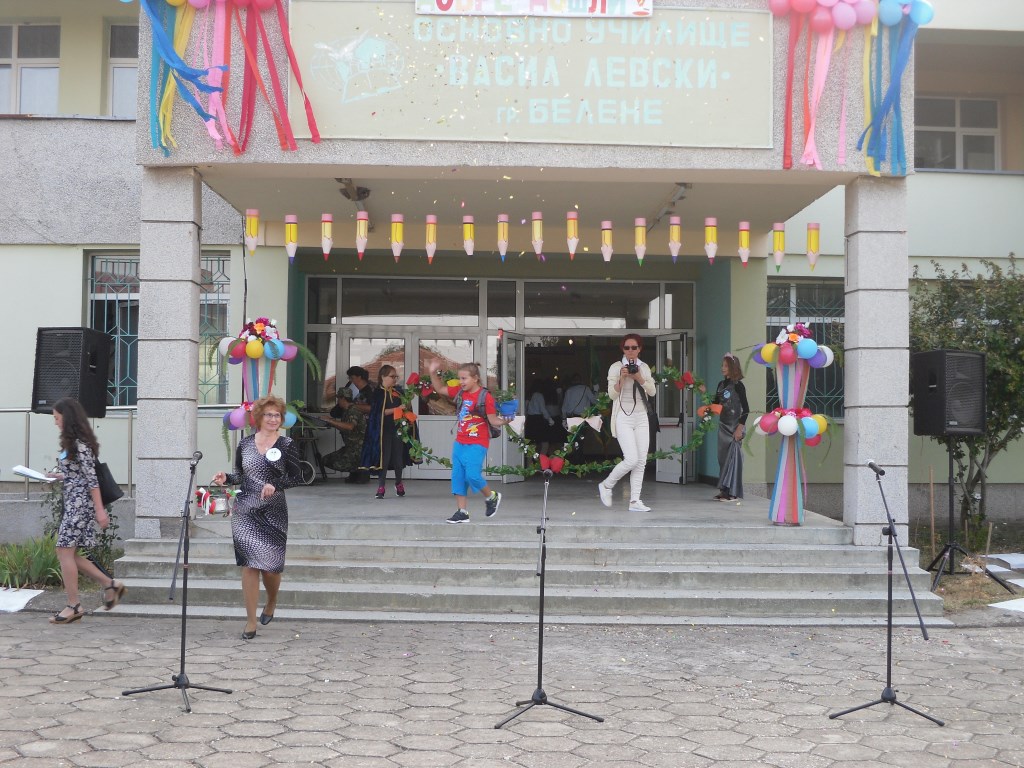 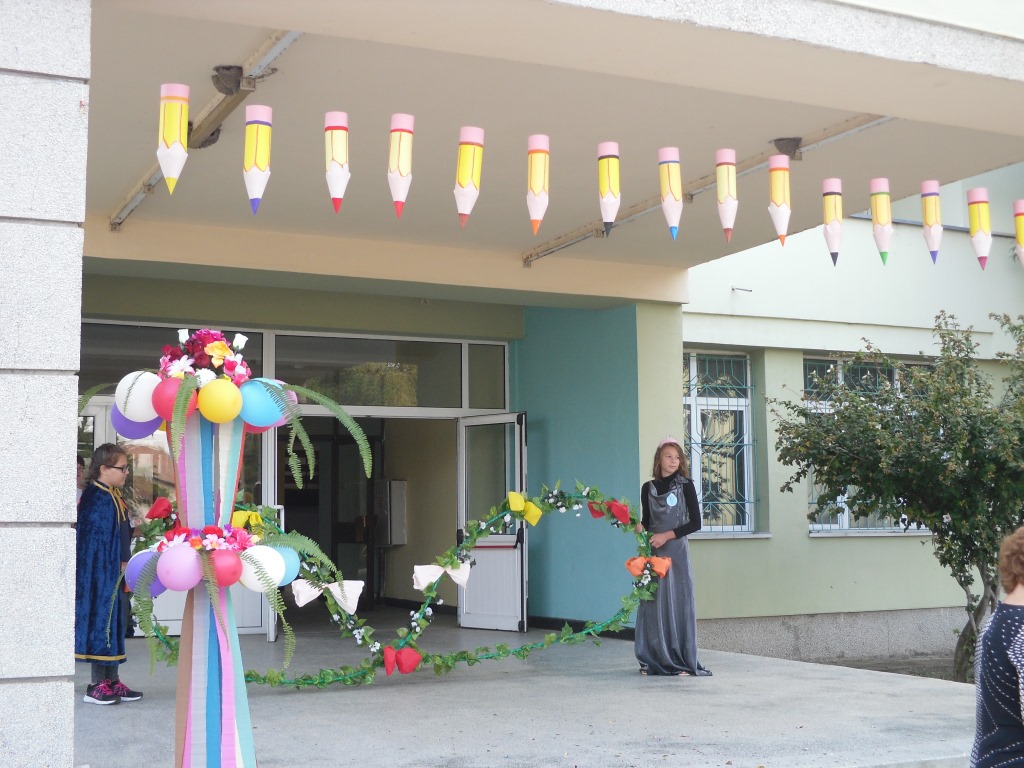 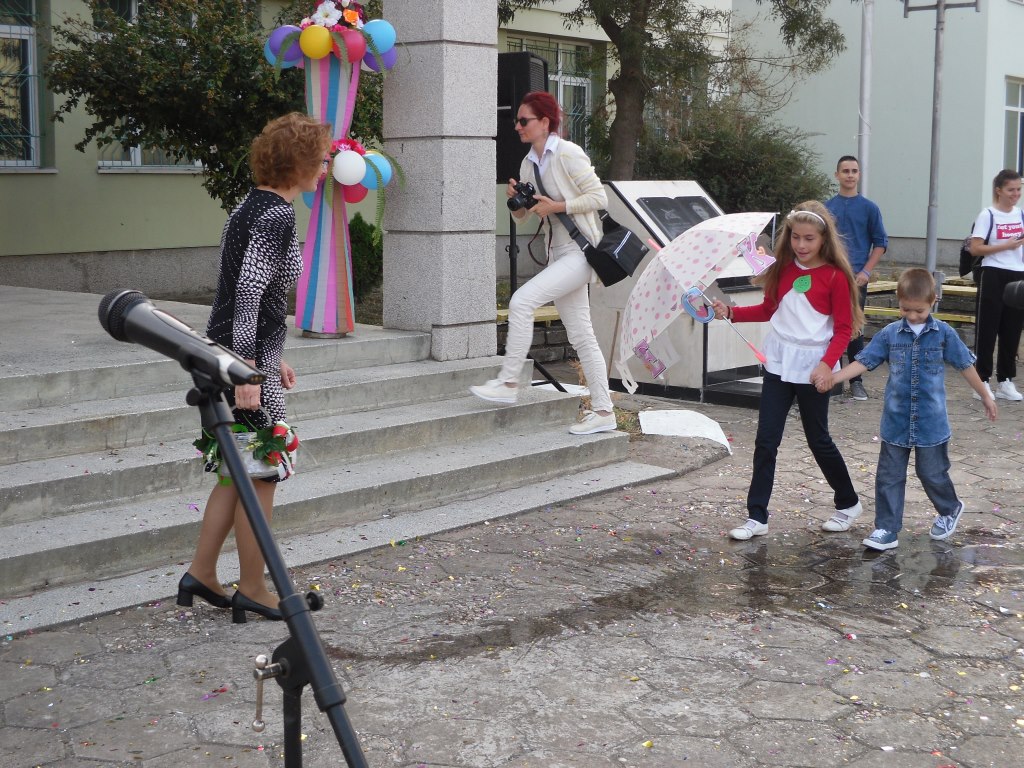 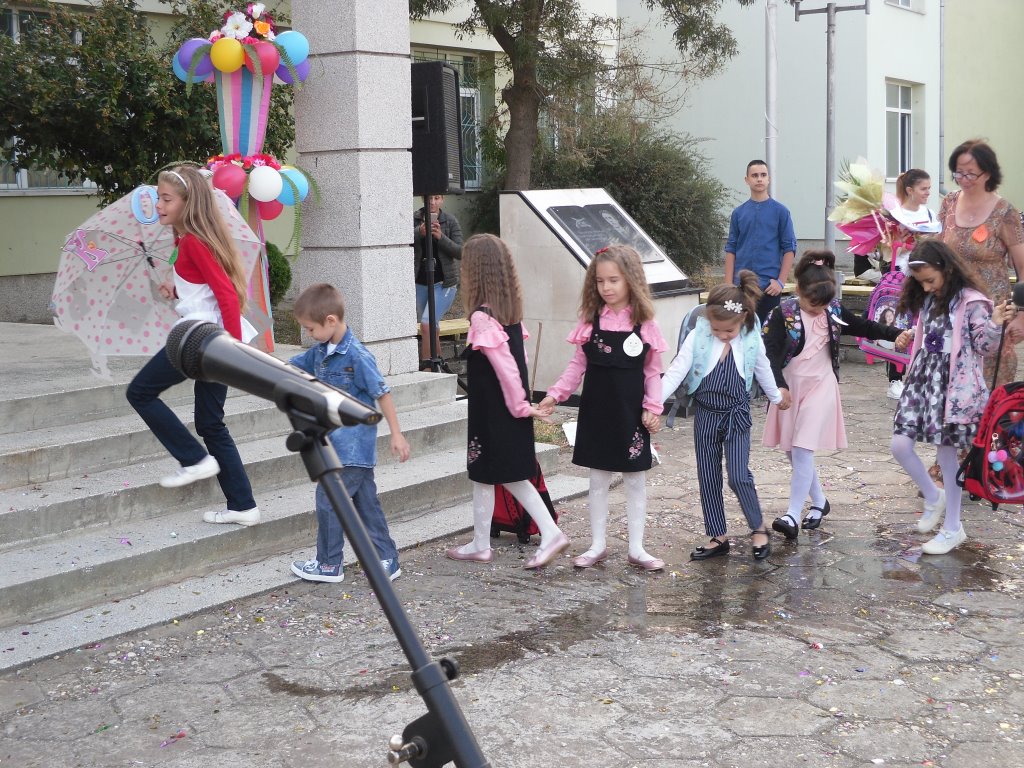 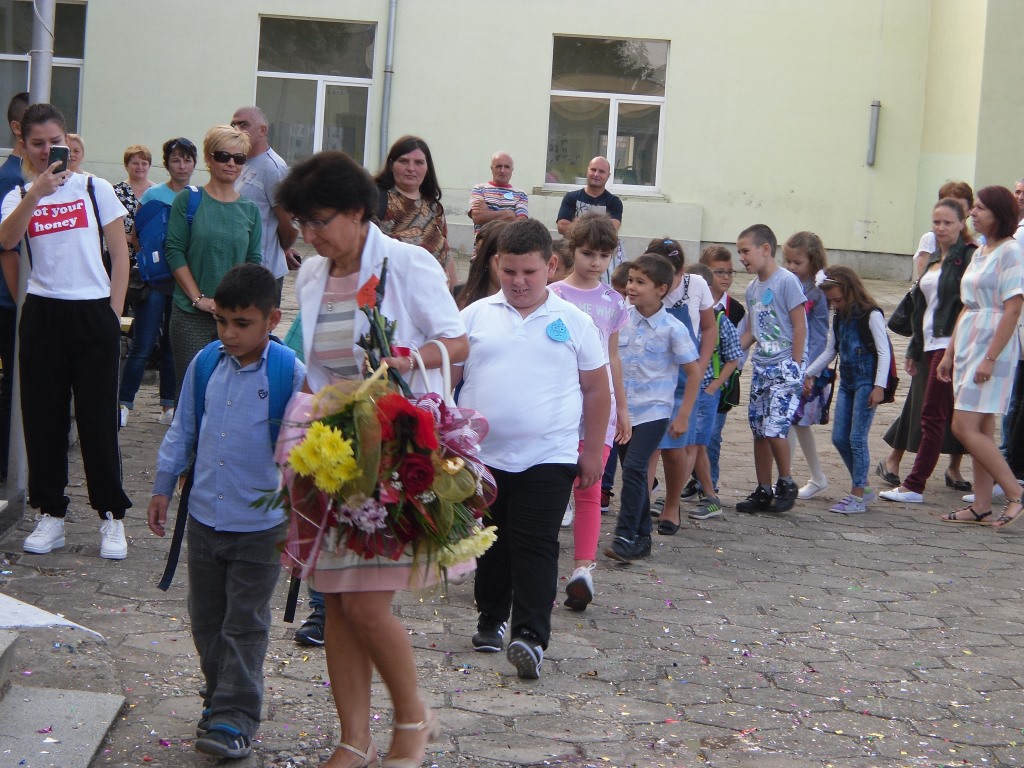 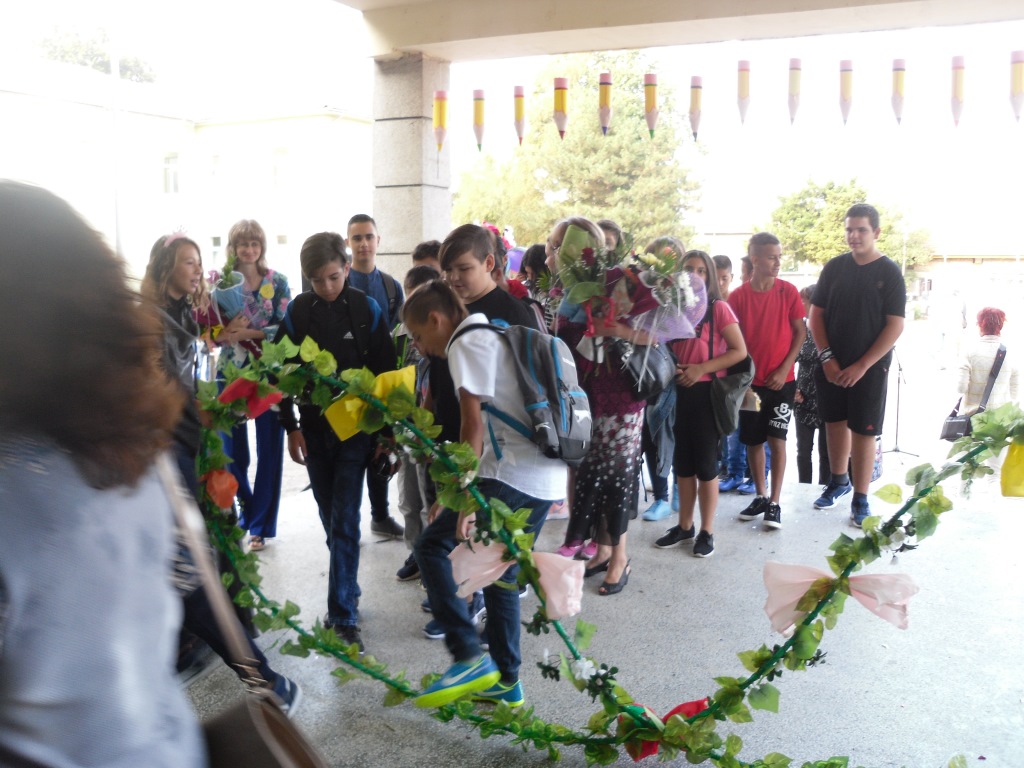